IOTA Proton Injector Update
Dean (Chip) Edstrom
05/07/2021
Update
BPM Contract
Still not yet signed… Changes were made requiring our approval 

Ansys Vacuum Analysis
Still in progress

Fabrication activity: EID, split flange adapter
Pushing on 80-20 stand finalization

Klystron in-situ placement
Radio silence from Alignment

HLRF electrical fixed-price begins May 17
‘Moving day’ next Tuesday

LCW Layout / Fluids considerations
Yurick estimates 3 months to fixed-price contract
Fluids group will not support fluorinert skid (!)

Resuming HV enclosure work (Kermit)

Source Stand Hydrogen Distribution
Mechanical (Dave)
Interlocks (Mark)
2
5/7/2021
Dean (Chip) Edstrom | IPI Update
HLRF Electrical Buildout Prep
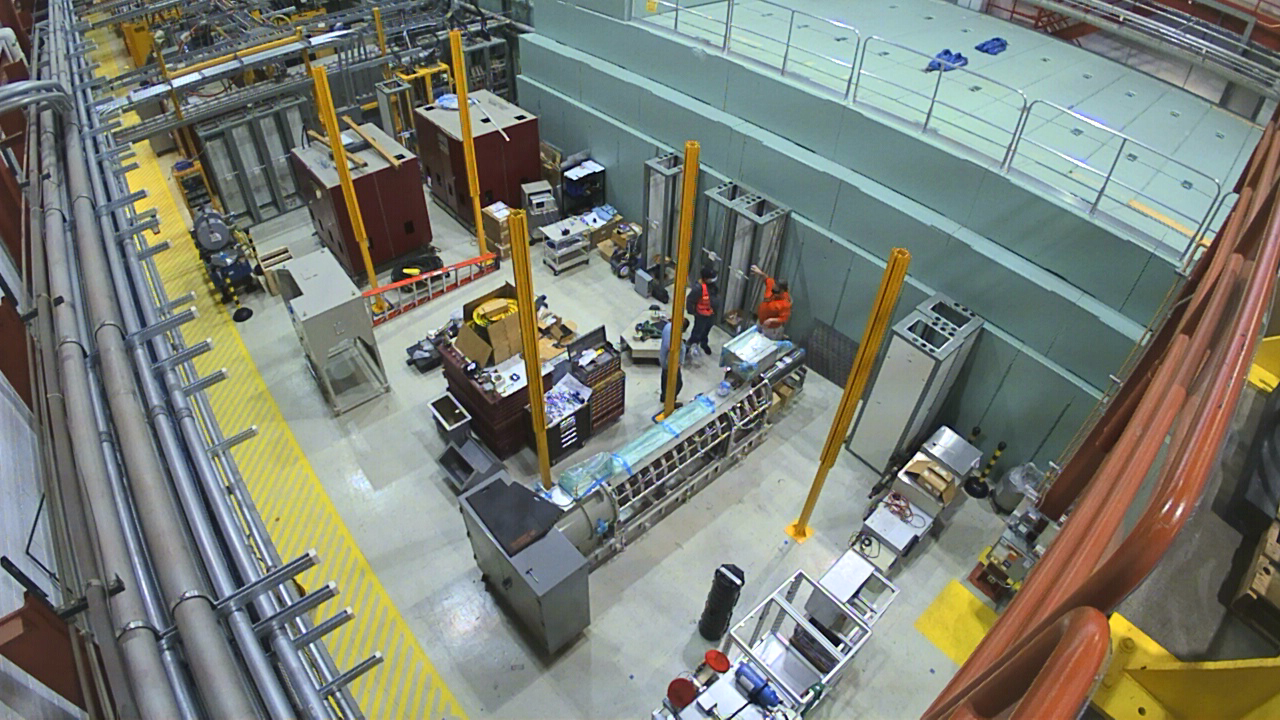 3
5/7/2021
Dean (Chip) Edstrom | IPI Update
HLRF Electrical Buildout Prep
Relay Racks
Three Relay Racks to ESB MDB
All remaining South relay racks (7 5) to staging area (Near gun klystron / modulator?)

Blue element stand to north end

Variable tap & Circulator to the cave roof
Will need AD/Operations inspection after they’re in place

325MHz Klystron Lead Shield

Source cabinet to aisle next to Cryomodule Charging Supply

Miscellaneous
Aluminum (Plate / perf stock / 80-20)
Tool Cabinets
Rectangular waveguide
Chillers
HV Enclosure Frame
4
5/7/2021
Dean (Chip) Edstrom | IPI Update